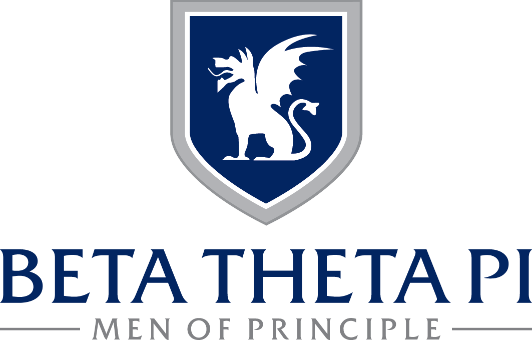 Beta Brotherhood Assessment
Chapter Report Overview
Strategic Initiatives
2
Beta Theta Pi Fraternity
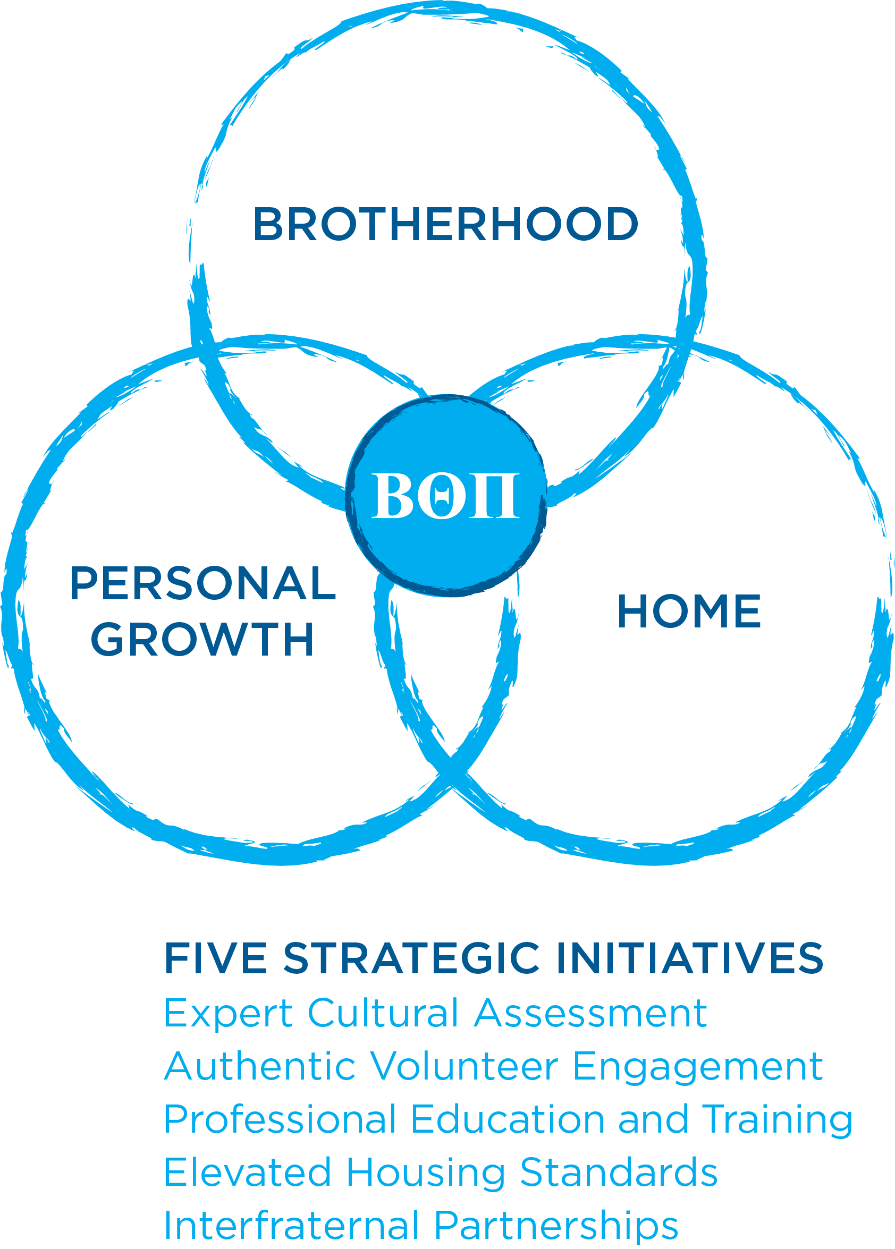 SIX STRATEGIC INITIATIVES
Cultural Assessment
Volunteer Engagement
Housing Standards
Risk Management Education
Member Education
Interfraternal Partnerships
3
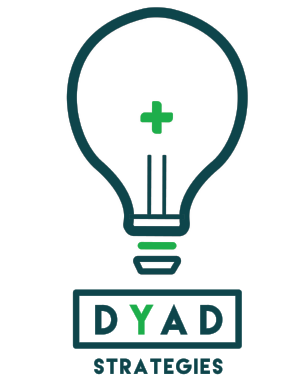 Assessment Response Rate
4
45+
80%
136
Chapters with 100% response rate
Chapters
Organizational Response Rate
The Chapter Report
5
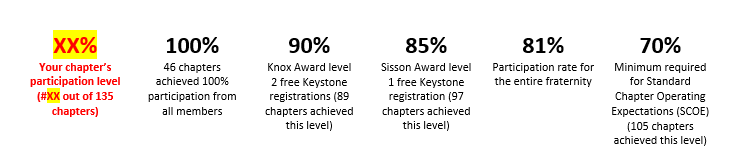 The Chapter Report
6
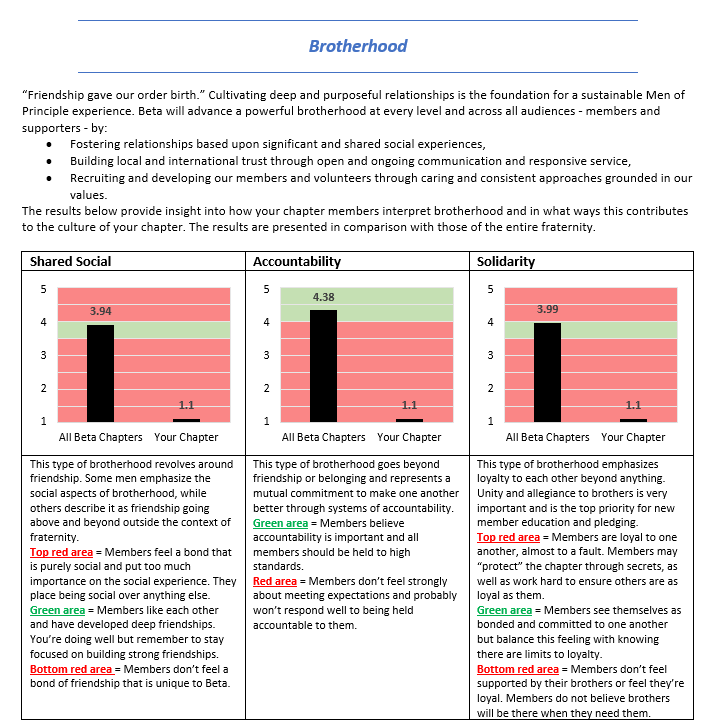 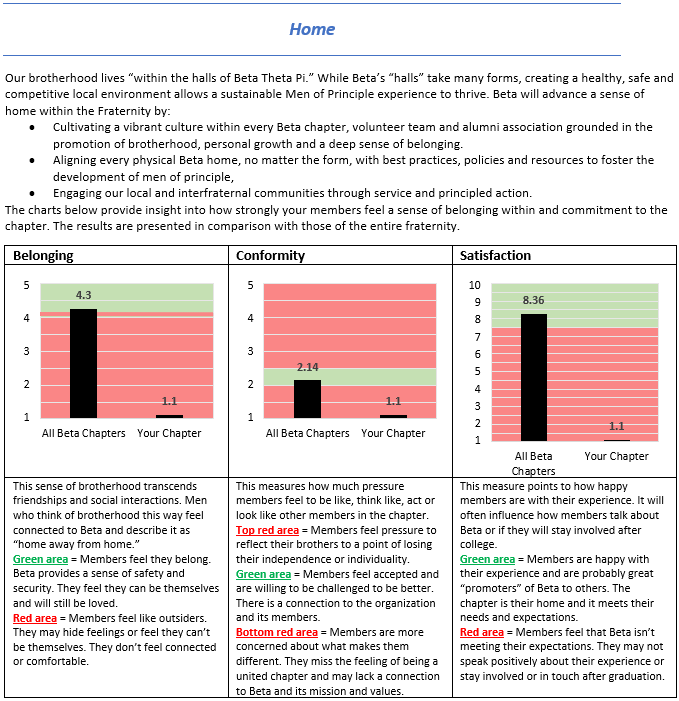 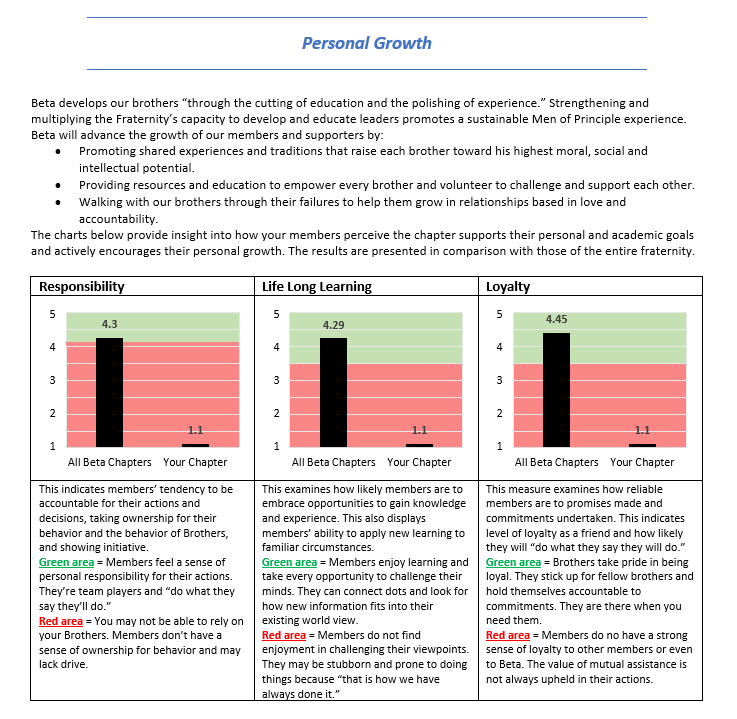 4 unique definitions of brotherhood
7
Brotherhood Based on Solidarity

Brotherhood Based on Shared Social Experiences

Brotherhood Based on Belonging

Brotherhood Based on Accountability
The Chapter Report
8
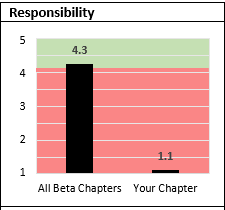 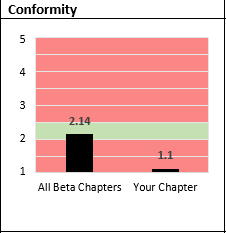 The Chapter Report
9
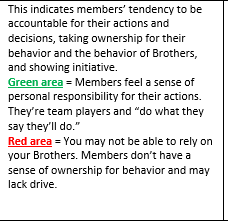 The Chapter Report
10
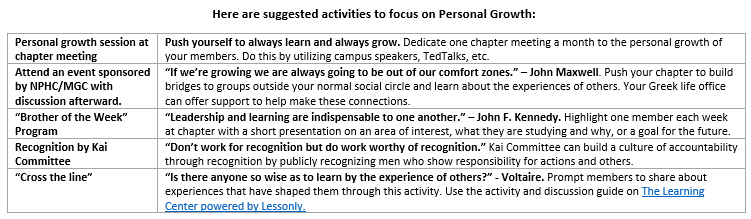 Discussion Questions
11
What are some of your thoughts coming out of your discussions?

What surprised you about our chapter based on the data in the report?

What surprised you about Beta overall based on the data in the report?

What is the area that you think we should focus our efforts on improving working on?
Discussion Questions
12
Where should the executive team members, and the membership overall look to focus in the coming year.
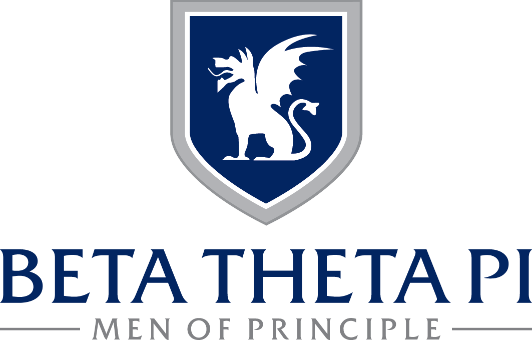 Beta Brotherhood Assessment
Chapter Report Overview
[Speaker Notes: ..]